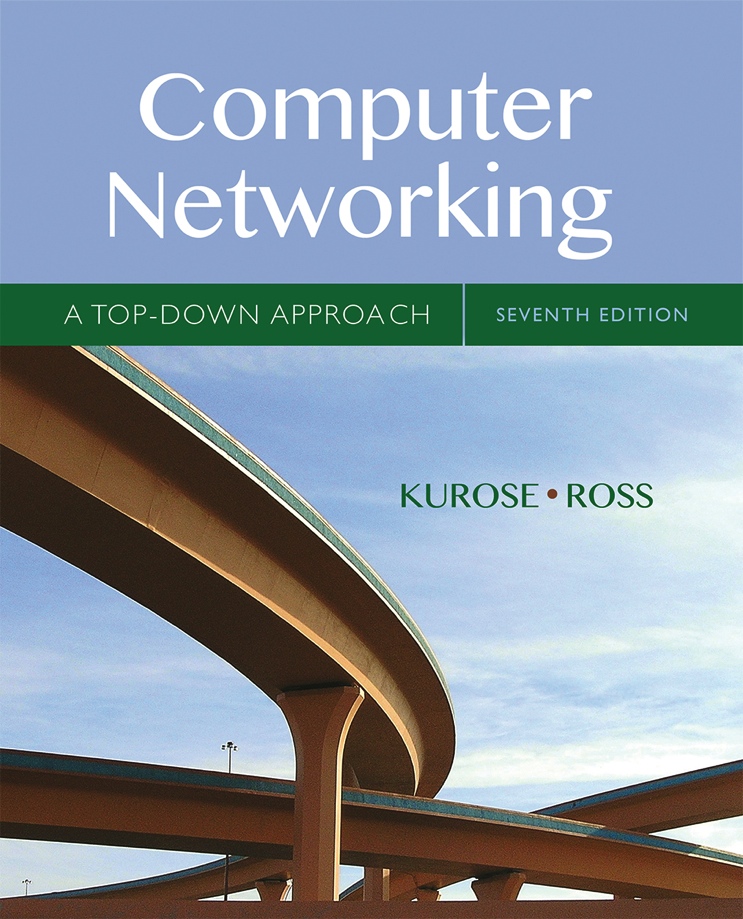 Chapter 9Multimedia Networking
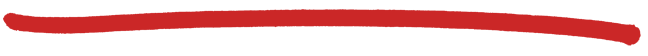 A note on the use of these Powerpoint slides:
We’re making these slides freely available to all (faculty, students, readers). They’re in PowerPoint form so you see the animations; and can add, modify, and delete slides  (including this one) and slide content to suit your needs. They obviously represent a lot of work on our part. In return for use, we only ask the following:
Computer Networking: A Top Down Approach
If you use these slides (e.g., in a class) that you mention their source (after all, we’d like people to use our book!)
If you post any slides on a www site, that you note that they are adapted from (or perhaps identical to) our slides, and note our copyright of this material.

Thanks and enjoy!  JFK/KWR

     All material copyright 1996-2016
     J.F Kurose and K.W. Ross, All Rights Reserved
7th edition Jim Kurose, Keith RossPearson/Addison WesleyApril 2016
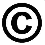 11/15/18
Multimedia Networking
9-1
Multimedia networking: outline
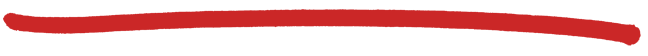 9.1 multimedia networking applications
9.2 streaming stored video
9.3 voice-over-IP
9.4 protocols for real-time conversational      applications
9.5 network support for multimedia
11/15/18
Multimedia Networking
9-2
Multimedia: audio
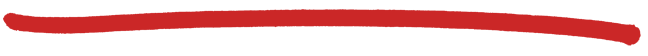 example: 8,000 samples/sec, 256 quantized values:  64,000 bps
receiver converts bits back to analog signal:
some quality reduction

example rates
CD: 1.411 Mbps – 44,100 samples per sec.
MP3: 96, 128, 160 kbps
Internet telephony: 5.3 kbps and up
quantization error
quantized value of
analog value
analog
signal
audio signal amplitude
time
sampling rate
(N sample/sec)
11/15/18
Multimedia Networking
9-3
Multimedia: video
spatial coding example: instead of sending N values of same color (all purple), send only two values: color  value (purple)  and number of repeated values (N)
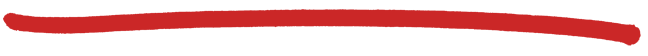 video: sequence of images displayed at constant rate
e.g., 24 images/sec
digital image: array of pixels
each pixel represented by bits
coding: use redundancy within and between images to decrease # bits used to encode image
spatial (within image)
temporal (from one image to next)
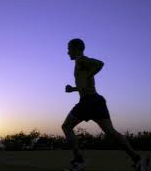 ……………………...…
……………………...…
frame i
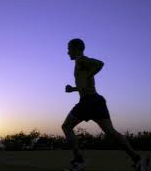 temporal coding example: instead of sending complete frame at i+1, send only differences from frame i
frame i+1
11/15/18
Multimedia Networking
9-4
Multimedia: video
spatial coding example: instead of sending N values of same color (all purple), send only two values: color  value (purple)  and number of repeated values (N)
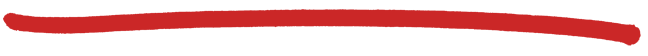 CBR: (constant bit rate): video encoding rate fixed
VBR:  (variable bit rate): video encoding rate changes as amount of spatial, temporal coding changes 
examples:
MPEG 1 (CD-ROM) 1.5 Mbps
MPEG2 (DVD) 3-6 Mbps
MPEG4 (often used in Internet, < 1 Mbps)
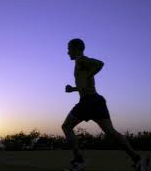 ……………………...…
……………………...…
frame i
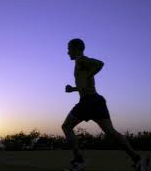 temporal coding example: instead of sending complete frame at i+1, send only differences from frame i
frame i+1
11/15/18
Multimedia Networking
9-5
Multimedia networking: one taxonomy3 application types
streaming, stored audio, video
streaming: can begin playout before downloading entire file
stored (at server): can transmit faster than audio/video will be rendered (implies storing/buffering at client) – Why???
e.g., YouTube, Netflix, Hulu
conversational voice/video over IP 
interactive nature of human-to-human conversation limits delay tolerance
e.g., Skype
streaming live audio, video
e.g., live sporting event (futbol)
11/15/18
Multimedia Networking
9-6
Multimedia networking: outline
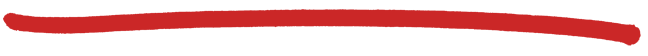 9.1 multimedia networking applications
9.2 streaming stored video
9.3 voice-over-IP
9.4 protocols for real-time conversational      applications
9.5 network support for multimedia
11/15/18
Multimedia Networking
9-7
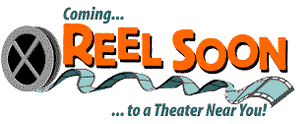 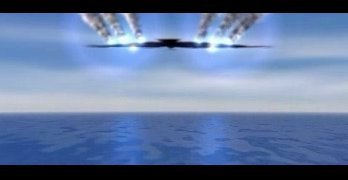 Streaming stored video:
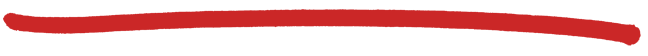 simple scenario:
Internet
video server
(stored video)
client
11/15/18
Multimedia Networking
2-8
2. video
sent
video
recorded (e.g., 30 frames/sec)
3. video received,
played out at client
(30 frames/sec)
network delay
(fixed in this example)!!!
streaming: at this time, client 
playing out early part of video, 
while server still sending later
part of video
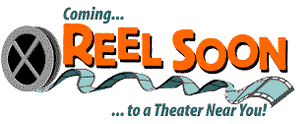 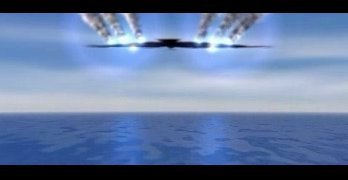 Streaming stored video: IDEAL
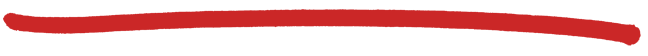 Cumulative data
time
11/15/18
Multimedia Networking
9-9
Streaming stored video: challenges
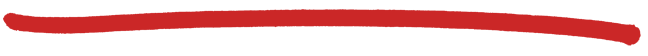 continuous playout constraint: once client playout begins, playback must match original timing 
… but network delays are variable (jitter), so will need client-side buffer to match playout requirements
other challenges:
client interactivity: pause, fast-forward, rewind, jump through video  - Need to maintain history
video packets may be lost, retransmitted
11/15/18
Multimedia Networking
9-10
client video
reception
constant bit 
     rate video
 playout at client
variable
network
delay
buffered
video
client playout
delay
Streaming stored video: revisited
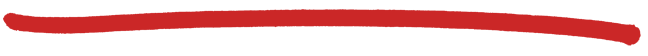 constant bit 
      rate video
transmission
Cumulative data
time
client-side DYNAMIC buffering and playout delay: compensate for network-added delay, delay jitter
11/15/18
Multimedia Networking
9-11
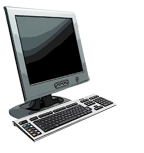 Client-side buffering, playout
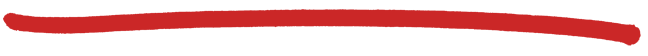 buffer fill level, Q(t)
playout rate,
e.g., CBR r
variable fill 
rate, x(t)
client  application 
buffer, size B
video server
client
11/15/18
Multimedia Networking
9-12
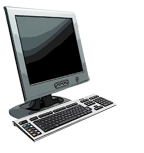 Client-side buffering, playout
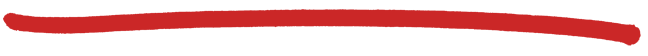 buffer fill level, Q(t)
playout rate,
e.g., CBR r
variable fill 
rate, x(t)
client  application 
buffer, size B
video server
client
1. Initial fill of buffer until playout begins at tp
2. playout begins at tp, 
3. buffer fill level varies over time as fill rate x(t) varies and playout rate r is constant – What can happen?
11/15/18
Multimedia Networking
9-13
Client-side buffering, playout
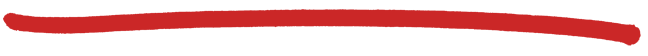 buffer fill level, Q(t)
playout rate,
e.g., CBR r
variable fill 
rate, x(t)
client  application 
buffer, size B
video server
playout buffering: average fill rate (x), playout rate (r):
x < r: buffer eventually empties (causing freezing of video playout until buffer again fills) – Fill Rate – Bad Guess
x > r: buffer will not empty, provided initial playout delay is large enough to absorb variability in x(t)
initial playout delay tradeoff: buffer starvation less likely with larger delay, but larger delay until user begins watching
11/15/18
Multimedia Networking
9-14
Client-side buffering, HOW BIG?
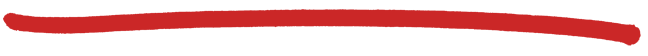 buffer fill level, Q(t)
playout rate,
e.g., CBR r
variable fill 
rate, x(t)
client  application 
buffer, size B
video server
Buffer Size?
Netflix movie ~ 4 G bytes
	Newegg.com - < 100$
So what is the problem?
11/15/18
Multimedia Networking
9-15
Streaming multimedia: UDP
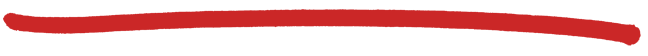 server sends at rate appropriate for client 
often: send rate = encoding rate = constant rate
transmission rate can be oblivious to congestion levels
short playout delay (2-5 seconds) to remove network jitter
error recovery: application-level (Not Network Issue), time permitting
RTP [RFC 2326]: multimedia payload types
UDP may not go through firewalls – Why?  Too general a protocol
11/15/18
Multimedia Networking
9-16
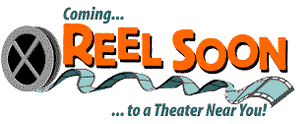 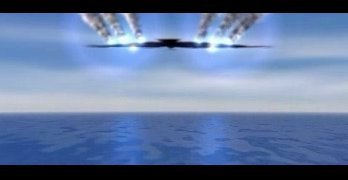 Streaming multimedia: HTTP
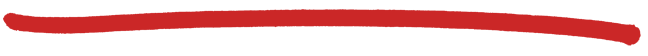 multimedia file retrieved via HTTP GET
send at maximum possible rate under TCP





fill rate fluctuates due to TCP congestion control, retransmissions (in-order delivery)
larger playout delay: smooth TCP delivery rate
HTTP/TCP passes more easily through firewalls
variable rate, x(t)
video
file
TCP send buffer
TCP receive buffer
application playout buffer
server
client
11/15/18
Multimedia Networking
9-17
Video Streaming and CDNs: context
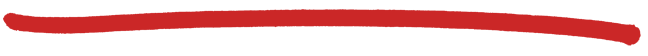 video traffic: major consumer of Internet bandwidth
Netflix, YouTube: 37%, 16% of downstream residential ISP traffic
~1B YouTube users, ~75M Netflix users
challenge:  scale - how to reach ~1B users?
single mega-video server won’t work (why?)
challenge: heterogeneity
different users have different capabilities (e.g., wired versus mobile; bandwidth rich versus bandwidth poor)
solution: distributed, application-level infrastructure
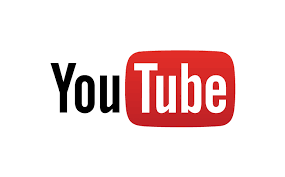 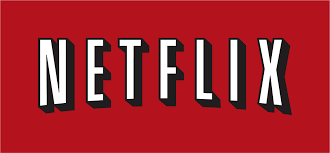 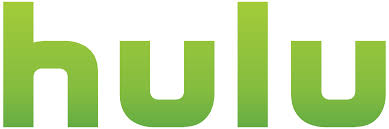 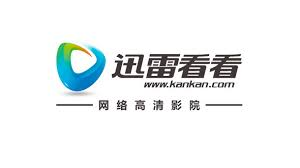 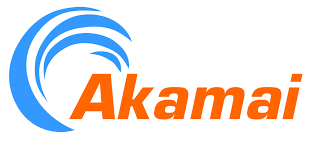 11/15/18
Multimedia Networking
2-18
Streaming multimedia: DASH
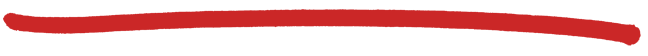 DASH: Dynamic, Adaptive Streaming over HTTP
server:
divides video file into multiple chunks
each chunk stored, encoded at different rates 
manifest file: provides URLs for different chunks
client:
periodically measures server-to-client bandwidth
consulting manifest, requests one chunk at a time 
chooses maximum coding rate sustainable given current bandwidth
can choose different coding rates at different points in time (depending on available bandwidth at time)
11/15/18
Multimedia Networking
2-19
Streaming multimedia: DASH
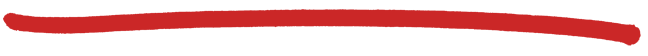 DASH: Dynamic, Adaptive Streaming over HTTP
“intelligence” at client: client determines
when to request chunk (so that buffer starvation, or overflow does not occur)
what encoding rate to request (higher quality when more bandwidth available) 
where to request chunk (can request from URL server that is “close” to client or has high available bandwidth) 
IS THIS CORRECT SOLUTION
11/15/18
Multimedia Networking
2-20
Content distribution networks
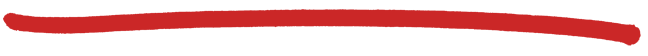 challenge: how to stream content (selected from millions of videos) to hundreds of thousands of simultaneous users?

option 1: single, large “mega-server”
single point of failure
point of network congestion
long path to distant clients
multiple copies of video sent over outgoing link

….quite simply: this solution doesn’t scale
11/15/18
Multimedia Networking
2-21
Content distribution networks
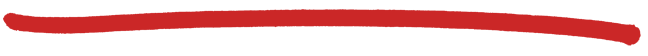 challenge: how to stream content (selected from millions of videos) to hundreds of thousands of simultaneous users?

option 2: store/serve multiple copies of videos at multiple geographically distributed sites (CDN)
enter deep: push CDN servers deep into many access networks 
close to users
used by Akamai, 1700 locations
bring home: smaller number (10’s) of larger clusters in POPs near (but not within) access networks
used by Limelight
11/15/18
Multimedia Networking
2-22
manifest file
where’s Madmen?
Content Distribution Networks (CDNs)
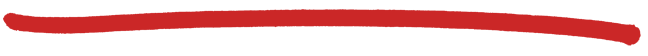 CDN: stores copies of content at CDN nodes 
e.g. Netflix stores copies of MadMen
…
…
subscriber requests content from CDN
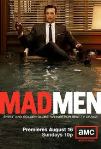 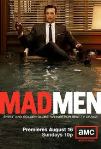 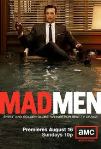 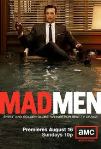 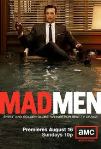 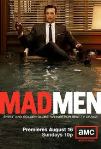 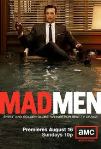 directed to nearby copy, retrieves content
may choose different copy if network path congested
…
…
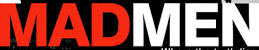 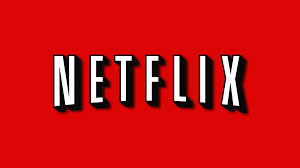 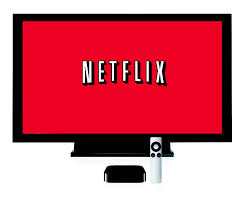 …
…
11/15/18
Multimedia Networking
2-23
[Speaker Notes: Akamai: 100,000+ servers in 1000+ clusters in 1000+ networks in 70+ countries serving trillions of requests a day.

How many people use Netflix?]
Content Distribution Networks (CDNs)
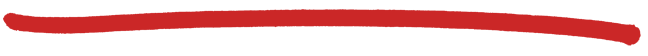 …
…
“over the top”
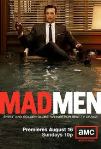 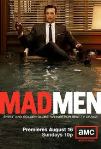 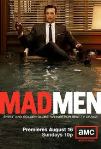 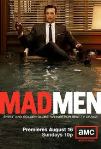 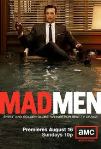 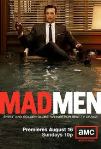 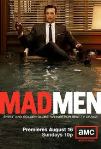 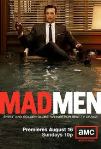 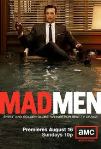 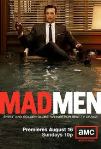 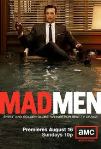 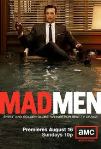 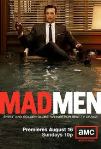 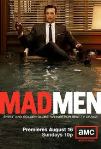 …
…
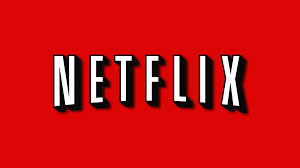 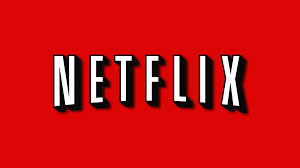 OTT challenges: coping with a congested Internet
from which CDN node to retrieve content?
viewer behavior in presence of congestion?
what content to place in which CDN node?
USE VIEWER HISTORY
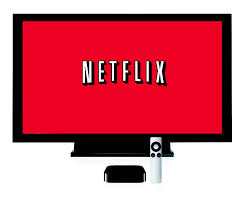 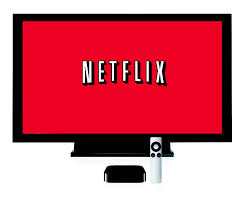 Internet host-host communication as a service
…
…
11/15/18
[Speaker Notes: peak load: 7million viewers, 2 Tbytes via]
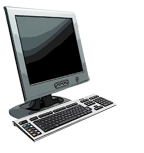 CDN content access: a closer look
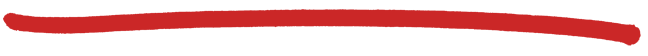 Bob (client) requests video http://netcinema.com/6Y7B23V
video stored in CDN at http://KingCDN.com/NetC6y&B23V
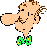 1. Bob gets URL for video http://netcinema.com/6Y7B23V
from netcinema.com web page
2. resolve http://netcinema.com/6Y7B23V
via Bob’s local DNS
2
1
3
4
5
Bob’s 
local DNS
server
6. request video from
KINGCDN server,
streamed via HTTP
4&5. Resolve 
http://KingCDN.com/NetC6y&B23
via KingCDN’s authoritative DNS, 
which returns IP address of KingCDN 
server  with video
3. netcinema’s DNS returns URL 
http://KingCDN.com/NetC6y&B23V
netcinema.com
netcinema’s
authoratative DNS
KingCDN
authoritative DNS
KingCDN.com
11/15/18
Multimedia Networking
2-25
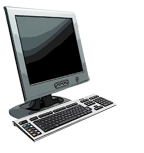 Case study: Netflix
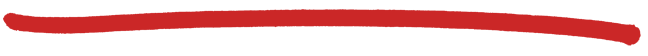 upload copies of multiple versions of video to CDN servers
CDN
server
CDN
server
CDN
server
Amazon cloud
Netflix registration,
accounting servers
3. Manifest file
returned for 
requested video
2. Bob browses
Netflix video
1
2
3
1. Bob manages      Netflix account
4. DASH streaming
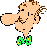 11/15/18
Multimedia Networking
2-26
Multimedia networking: outline
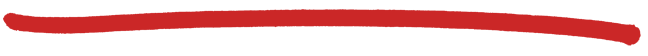 9.1 multimedia networking applications
9.2 streaming stored video
9.3 voice-over-IP
9.4 protocols for real-time conversational      applications
9.5 network support for multimedia
11/15/18
Multimedia Networking
9-27
Voice-over-IP (VoIP)
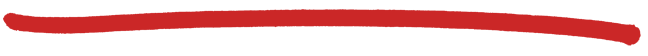 VoIP end-end-delay requirement: needed to maintain “conversational” aspect
higher delays noticeable, impair interactivity
< 150 msec:  good
> 400 msec bad
includes application-level (packetization, playout), network delays
session initialization: how does callee advertise IP address, port number, encoding algorithms?
value-added services: call forwarding, screening, recording
emergency services: 911
11/15/18
Multimedia Networking
9-28
VoIP characteristics
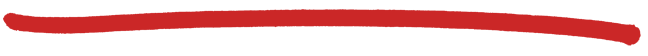 speaker’s audio: alternating talk spurts, silent periods.
64 kbps during talk spurt
pkts generated only during talk spurts
20 msec chunks at 8 Kbytes/sec: 160 bytes of data
application-layer header added to each chunk
chunk+header encapsulated into UDP or TCP segment
application sends segment into socket every 20 msec during talkspurt – HOW MANY PER SEC??
11/15/18
Multimedia Networking
9-29
VoIP: packet loss, delay
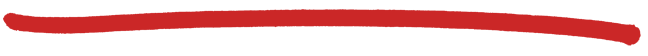 network loss: IP datagram lost due to network congestion (router buffer overflow)
delay loss: IP datagram arrives too late for playout at receiver
delays: processing, queueing in network; end-system (sender, receiver) delays
typical maximum tolerable delay: 400 ms
loss tolerance: depending on voice encoding, loss concealment, packet loss rates between 1% and 10% can be tolerated
11/15/18
Multimedia Networking
9-30
client
reception
constant bit 
     rate playout
 at client
variable
network
delay
(jitter)
buffered
data
client playout
delay
Delay jitter
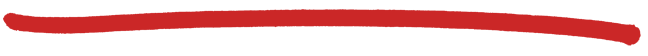 constant bit 
               rate
transmission
Cumulative data
time
end-to-end delays of two consecutive packets: difference can be more or less than 20 msec (transmission time difference)
11/15/18
Multimedia Networking
9-31
VoIP: fixed playout delay
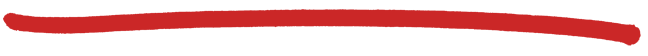 receiver attempts to playout each chunk exactly q msecs after chunk was generated.
chunk has time stamp t: play out chunk at t+q 
chunk arrives after t+q: data arrives too late for playout: data “lost”
tradeoff in choosing q:
large q: less packet loss
small q: better interactive experience
11/15/18
Multimedia Networking
9-32
VoIP: fixed playout delay
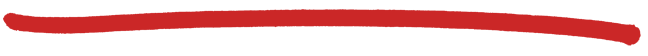 sender generates packets every 20 msec during talk spurt.
 first packet received at time r
 first playout schedule: begins at p
 second playout schedule: begins at p’
11/15/18
Multimedia Networking
9-33
Adaptive playout delay (1)
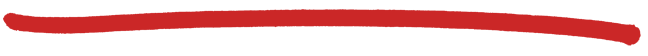 goal: low playout delay, low late loss rate
approach: adaptive playout delay adjustment:
estimate network delay, adjust playout delay at beginning of each talk spurt
silent periods compressed and elongated - Key
chunks still played out every 20 msec during talk spurt
adaptively estimate packet delay: (EWMA - exponentially weighted moving average, recall TCP RTT estimate):
Your Text Here
di = (1-a)di-1 + a (ri – ti)
delay estimate after ith packet
time sent (timestamp)
time received  -
small constant, e.g. 0.1 – factor is Historical Dynamic
measured delay of ith packet
11/15/18
Multimedia Networking
9-34
Adaptive playout delay (3)
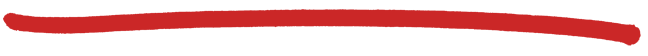 Q: How does receiver determine whether packet is first in a talkspurt?
if no loss, receiver looks at successive timestamps
difference of successive stamps > 20 msec -->talk spurt begins.
with loss possible, receiver must look at both time stamps and sequence numbers
difference of successive stamps > 20 msec and sequence numbers without gaps --> talk spurt begins.
11/15/18
Multimedia Networking
9-35
VoiP: recovery from packet loss (1)
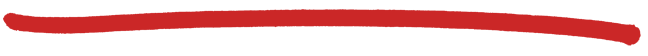 Challenge: recover from packet loss given small tolerable delay between original transmission and playout
each ACK/NAK takes ~ one RTT
alternative: Forward Error Correction (FEC)
send enough bits to allow recovery without retransmission (recall two-dimensional parity in Ch. 5)

simple FEC
for every group of n chunks, create redundant chunk by exclusive OR-ing n original chunks
send n+1 chunks, increasing bandwidth by factor 1/n
can reconstruct original n chunks if at most one lost chunk from n+1 chunks, with playout delay
RAID DISKS
11/15/18
Multimedia Networking
9-36
VoiP: recovery from packet loss (3)
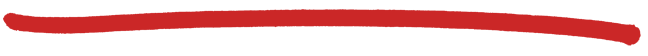 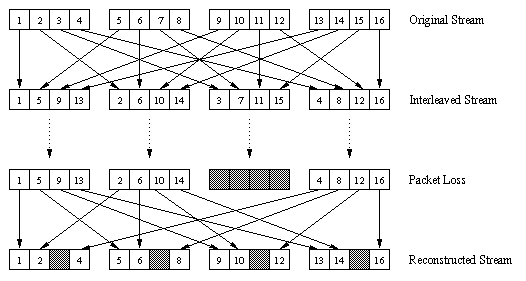 interleaving to conceal loss:
audio chunks divided into smaller units, e.g. four 5 msec units per 20 msec audio chunk
packet contains small units from different chunks
if packet lost, still have most of every original chunk
no redundancy overhead, but increases playout delay
11/15/18
Multimedia Networking
9-37
Multimedia networking: outline
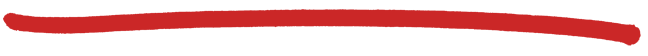 9.1 multimedia networking applications
9.2 streaming stored video
9.3 voice-over-IP
9.4 protocols for real-time conversational      applications: RTP, SIP
	MULTICAST
9.5 network support for multimedia
11/15/18
Multimedia Networking
9-38
Real-Time Protocol (RTP)
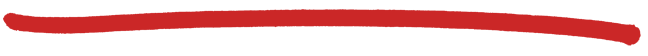 RTP runs in end systems
RTP packets encapsulated in UDP segments
interoperability: if two VoIP applications run RTP, they may be able to work together
RTP specifies packet structure for packets carrying audio, video data
RFC 3550
RTP packet provides 
payload type identification
packet sequence numbering
time stamping
11/15/18
Multimedia Networking
9-39
RTP runs on top of UDP
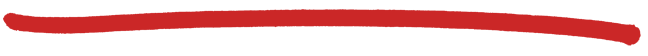 RTP libraries provide transport-layer interface 
that extends UDP: 
 port numbers, IP addresses
 payload type identification
 packet sequence numbering
 time-stamping
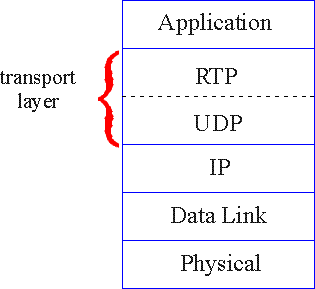 11/15/18
Multimedia Networking
9-40
RTP example
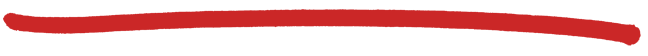 example: sending 64 kbps PCM-encoded voice over RTP
application collects encoded data in chunks, e.g., every 20 msec = 160 bytes in a chunk
audio chunk + RTP header form RTP packet, which is encapsulated in UDP segment
RTP header indicates type of audio encoding in each packet
sender can change encoding during conference 
RTP header also contains sequence numbers, timestamps
11/15/18
Multimedia Networking
9-41
RTP and QoS
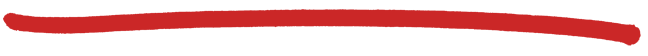 RTP does not provide any mechanism to ensure timely data delivery or other QoS  guarantees
RTP encapsulation only seen at end systems (not by intermediate routers)
routers provide best-effort service, making no special effort to ensure that RTP packets arrive at destination in timely matter
WHY RTP??
TCP/IP General Network Infrastructure
Find the Network
Find the Node
Set up ‘Communication Path
That’s All Folks!!
11/15/18
Multimedia Networking
9-42
RTP header
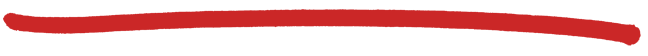 payload type
sequence number type
Synchronization
Source ID
Miscellaneous fields
time stamp
payload type (7 bits): indicates type of encoding currently being used.  If sender changes encoding during call, sender 
informs receiver via  payload type field
Payload type 0: PCM mu-law, 64 kbps
Payload type 3: GSM, 13 kbps
Payload type 7: LPC, 2.4 kbps
Payload type 26: Motion JPEG
Payload type 31: H.261
Payload type 33: MPEG2 video

sequence # (16 bits): increment by one for each RTP packet sent
detect packet loss, restore packet sequence
11/15/18
Multimedia Networking
9-43
RTP header
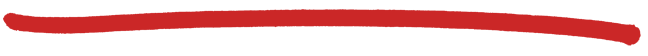 payload type
sequence number type
Synchronization
Source ID
Miscellaneous fields
time stamp
timestamp field (32 bits long): sampling instant of first byte in this RTP data packet
for audio, timestamp clock increments by one for each sampling period (e.g., each 125 usecs for 8 KHz sampling clock) 
if application generates chunks of 160 encoded samples, timestamp increases by 160 for each RTP packet when source is active. Timestamp clock continues to increase at constant rate when source is inactive.
SSRC field (32 bits long):  identifies source of  RTP stream. Each stream in RTP session has distinct SSRC
11/15/18
Multimedia Networking
9-44
Real-Time Control Protocol (RTCP)
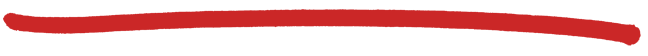 each RTCP packet contains sender and/or receiver reports
report statistics useful to  application: # packets sent, # packets lost, interarrival jitter
feedback used to control performance
sender may modify its transmissions based on  feedback
works in conjunction with RTP
each participant in RTP session periodically sends RTCP control packets to all other participants
11/15/18
Multimedia Networking
9-45
RTCP: multiple multicast senders
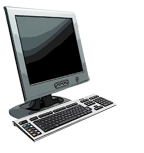 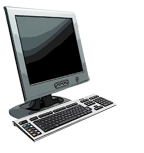 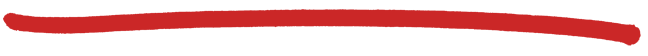 sender
RTCP
RTCP
RTCP
receivers
RTP
each RTP session: typically a single multicast address; all RTP /RTCP packets belonging to session use multicast address
RTP, RTCP packets distinguished from each other via distinct port numbers
to limit traffic, each participant reduces RTCP traffic as number of conference participants increases
11/15/18
Multimedia Networking
9-46
RTCP: packet types
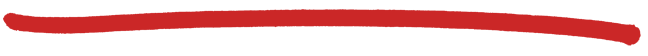 source description packets: 
e-mail address of sender, sender's name, SSRC  of associated RTP stream 
provide mapping between the SSRC and the user/host name
receiver report packets:
 fraction of packets lost, last sequence number, average interarrival jitter
sender report packets: 
SSRC of RTP stream, current time, number of packets sent, number of bytes sent
11/15/18
Multimedia Networking
9-47
RTCP: stream synchronization
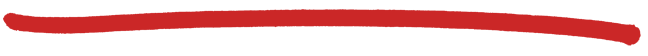 RTCP can synchronize different media streams within a RTP session 
e.g., videoconferencing app: each sender generates one RTP stream for video, one for audio. 
timestamps in RTP packets tied to the video, audio sampling clocks
not tied to wall-clock time
each RTCP sender-report packet contains (for most recently generated packet in associated RTP stream):
timestamp of RTP packet 
wall-clock time for when packet was created
receivers uses association to synchronize playout of audio, video
11/15/18
Multimedia Networking
9-48
RTCP: bandwidth scaling
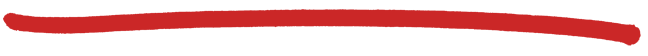 RTCP attempts to limit its traffic to 5% of session bandwidth

example : one sender, sending video at 2 Mbps
RTCP attempts to limit RTCP traffic to 100 Kbps
RTCP gives 75% of  rate to receivers; remaining 25% to sender
75 kbps is equally shared among receivers: 
with R receivers,  each receiver gets to send RTCP traffic at 75/R kbps. 
sender gets to send RTCP traffic at 25 kbps. 
participant determines RTCP packet transmission period by calculating avg RTCP packet size (across entire session) and dividing by  allocated rate
11/15/18
Multimedia Networking
9-49
SIP: Session Initiation Protocol [RFC 3261]
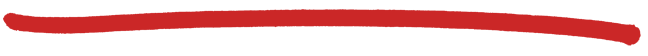 long-term vision:
all telephone calls, video conference calls take place over Internet
people identified by names or e-mail addresses, rather than by phone numbers
can reach callee (if callee so desires), no matter where callee roams, no matter what IP device callee is currently using
11/15/18
Multimedia Networking
9-50
SIP services
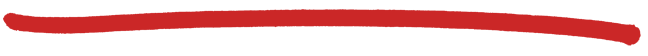 SIP provides mechanisms for call setup:
for caller to let callee know she wants to establish a call
so caller, callee can agree on media type, encoding
to end call
determine current IP address of callee:
maps mnemonic identifier to current IP address
call management:
add new media streams during call
change encoding during call
invite others 
transfer, hold calls
11/15/18
Multimedia Networking
9-51
Example: setting up call to known IP address
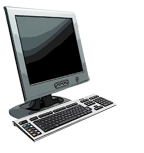 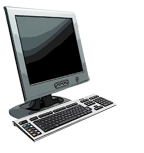 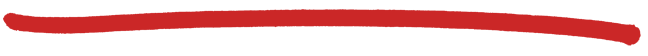 Alice’s SIP invite message indicates her port number, IP address, encoding she prefers to receive (PCM mlaw)
 Bob’s 200 OK message indicates his port number, IP address, preferred encoding (GSM)
 SIP messages can be sent over TCP or UDP; here sent over RTP/UDP
 default SIP port number is 5060
11/15/18
Multimedia Networking
9-52
Setting up a call (more)
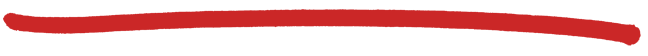 rejecting a call
Bob can reject with replies “busy,” “gone,” “payment required,” “forbidden”
media can be sent over RTP or some other protocol
codec negotiation:
suppose Bob doesn’t have PCM mlaw encoder 
Bob will instead reply with 606 Not Acceptable Reply, listing his encoders. Alice can then send new INVITE message, advertising different encoder
11/15/18
Multimedia Networking
9-53
Example of SIP message
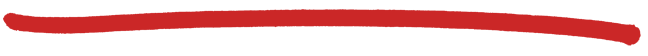 INVITE sip:bob@domain.com SIP/2.0
Via: SIP/2.0/UDP 167.180.112.24
From: sip:alice@hereway.com
To: sip:bob@domain.com 
Call-ID: a2e3a@pigeon.hereway.com
Content-Type: application/sdp
Content-Length: 885

c=IN IP4 167.180.112.24
m=audio 38060 RTP/AVP 0


Notes:
HTTP message syntax
sdp = session description protocol
Call-ID is unique for every call
Here we don’t know Bob’s IP address
intermediate SIPservers needed
Alice sends, receives SIP messages using SIP default port 506
 Alice specifies in header that SIP client sends, receives SIP messages over UDP
11/15/18
Multimedia Networking
9-54
Name translation, user location
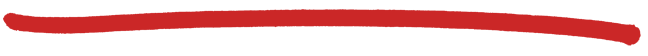 result can be based on:
 time of day (work, home)
caller (don’t want boss to call you at home)
status of callee (calls sent to voicemail when callee is already talking to someone)
caller wants to call callee, but only has callee’s name or e-mail address.
need to get IP address of callee’s current host:
user moves around
DHCP protocol
user has different IP devices (PC, smartphone, car device)
11/15/18
Multimedia Networking
9-55
SIP registrar
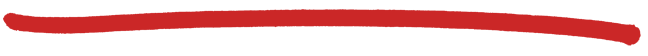 one function of SIP server: registrar
when Bob starts SIP client, client sends SIP REGISTER message to Bob’s registrar server
register message:
REGISTER sip:domain.com SIP/2.0
Via: SIP/2.0/UDP 193.64.210.89 
From: sip:bob@domain.com
To: sip:bob@domain.com
Expires: 3600
11/15/18
Multimedia Networking
9-56
SIP proxy
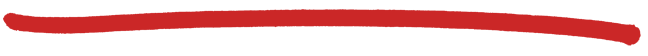 another function of SIP server: proxy
Alice sends invite message to her proxy server
contains address sip:bob@domain.com
proxy responsible for routing SIP messages to callee, possibly through multiple proxies
Bob sends response back through same set of SIP proxies
proxy returns Bob’s SIP response message to Alice 
contains Bob’s IP address
SIP proxy analogous to local DNS server plus TCP setup
11/15/18
Multimedia Networking
9-57
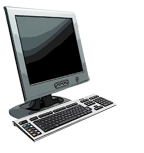 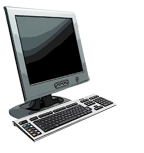 SIP example: jim@umass.edu calls keith@poly.edu
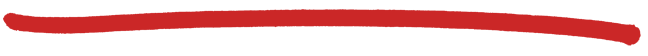 Poly SIP
registrar
2. UMass proxy forwards request
 to Poly registrar server
3. Poly server returns redirect response,indicating that it should  try keith@eurecom.fr
4. Umass proxy forwards request
 to Eurecom registrar server
UMass SIP proxy
Eurecom  SIP
registrar
2
4
1
3
5
8
6
7
9
5. eurecom registrar forwards INVITE to 197.87.54.21, which is running keith’s SIP client
1. Jim sends INVITEmessage to UMass SIP proxy.
6-8. SIP response returned to Jim
128.119.40.186
9. Data flows between clients
197.87.54.21
11/15/18
Multimedia Networking
9-58
Etc, Etc….networking: outline
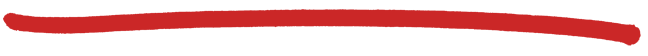 So what is the power of TCP/IP?
	How Does increased Bandwidth change the need for additional protocols?
	How Does increased Host performance effect TCP/IP

Is TCP/IP replaceable???
	For example, VA issues with GI Bill payments
	Voting Systems, replace, upgrade, etc.
Why Tech Revolution?
11/15/18
Multimedia Networking
9-59
Comparison with H.323
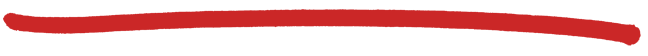 H.323: another signaling protocol for real-time, interactive multimedia
H.323: complete, vertically integrated suite of protocols for multimedia conferencing: signaling, registration, admission control, transport, codecs
SIP: single component. Works with RTP, but does not mandate it. Can be combined with other protocols, services
H.323 comes from the ITU (telephony)
SIP comes from IETF: borrows much of its concepts from HTTP
SIP has Web flavor; H.323 has  telephony flavor
SIP uses KISS principle: Keep It Simple Stupid
11/15/18
Multimedia Networking
9-60
Multimedia networking: outline
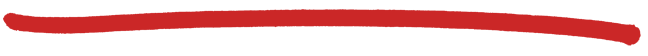 9.1 multimedia networking applications
9.2 streaming stored video
9.3 voice-over-IP
9.4 protocols for real-time conversational      applications
9.5 network support for multimedia
11/15/18
Multimedia Networking
9-61
Network support for multimedia
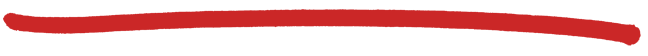 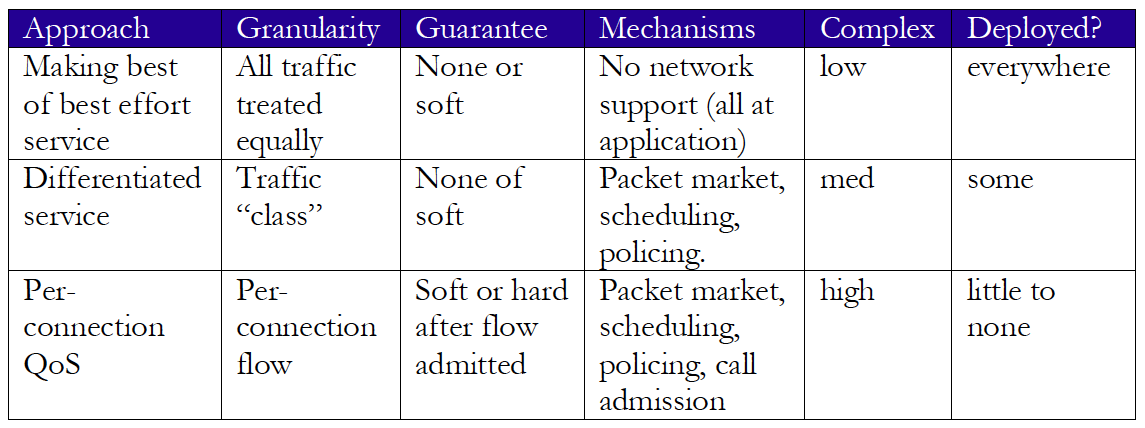 11/15/18
Multimedia Networking
9-62
Dimensioning best effort networks
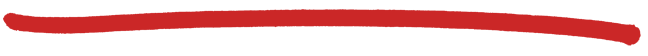 approach: deploy enough link capacity so that congestion doesn’t occur, multimedia traffic flows without delay or loss
low complexity of network mechanisms (use current “best effort” network)
high bandwidth costs
challenges:
network dimensioning: how much bandwidth is “enough?”
estimating network traffic demand: needed to determine how much bandwidth is “enough” (for that much traffic)
11/15/18
Multimedia Networking
9-63
Providing multiple classes of service
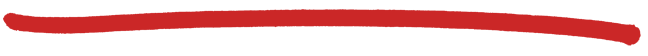 thus far: making the best of best effort service
one-size fits all service model
alternative: multiple classes of service
partition traffic into classes
network treats different classes of traffic differently (analogy: VIP service versus regular service)
granularity: differential service among multiple classes, not among individual connections
history: ToS bits
0111
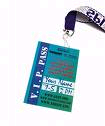 11/15/18
Multimedia Networking
9-64
Multiple classes of service: scenario
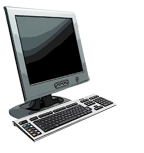 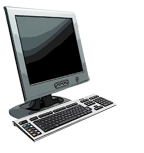 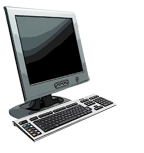 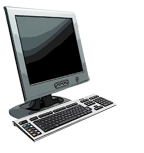 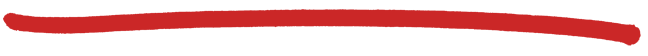 H3
H1
R1
R2
H4
1.5 Mbps link
R1 output 
interface 
queue
H2
11/15/18
Multimedia Networking
9-65
Scenario 1: mixed HTTP and VoIP
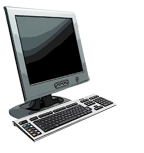 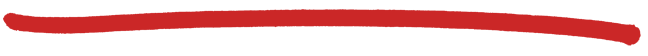 example:  1Mbps VoIP, HTTP share 1.5 Mbps link. 
HTTP bursts can congest router, cause audio loss
want to give priority to audio over HTTP
R1
R2
Principle 1
packet marking needed for router to distinguish between different classes; and new router policy to treat packets accordingly
11/15/18
Multimedia Networking
9-66
Principles for QOS guarantees (more)
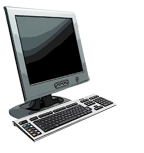 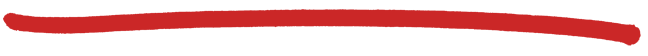 what if applications misbehave (VoIP sends higher than declared rate)
policing: force source adherence to bandwidth allocations
marking, policing at network edge
1 Mbps 
phone
R1
R2
1.5 Mbps link
packet marking and policing
Principle 2
provide protection (isolation) for one class from others
11/15/18
Multimedia Networking
9-67
Principles for QOS guarantees (more)
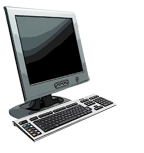 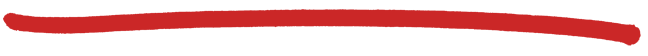 allocating fixed (non-sharable) bandwidth to flow: inefficient use of bandwidth if flows doesn’t use its allocation
1 Mbps logical link
1 Mbps 
phone
R1
R2
1.5 Mbps link
0.5 Mbps logical link
Principle 3
while providing isolation, it is desirable to use 
resources as efficiently as possible
11/15/18
Multimedia Networking
9-68
Scheduling and policing mechanisms
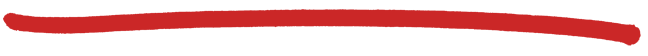 packet scheduling: choose next queued packet to send on outgoing link



previously covered in Chapter 4:
FCFS: first come first served
simply multi-class priority
round robin
weighted fair queueing (WFQ)
packet
arrivals
packet
departures
queue
(waiting area)
link
 (server)
11/15/18
Multimedia Networking
9-69
Policing mechanisms
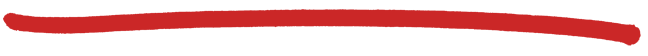 goal: limit traffic to not exceed declared parameters
Three common-used criteria: 
(long term) average rate: how many pkts can be sent per unit time (in the long run)
crucial question: what is the interval length: 100 packets per sec or 6000 packets per min have same average!
peak rate: e.g., 6000 pkts per min (ppm) avg.; 1500 ppm peak rate
(max.) burst size: max number of pkts sent consecutively (with no intervening idle)
11/15/18
Multimedia Networking
9-70
Policing mechanisms: implementation
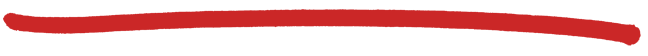 token bucket: limit input to specified burst size and average rate 





bucket can hold b tokens
tokens generated at rate r token/sec unless bucket full
over interval of length t: number of packets admitted less than or equal to  (r t + b)
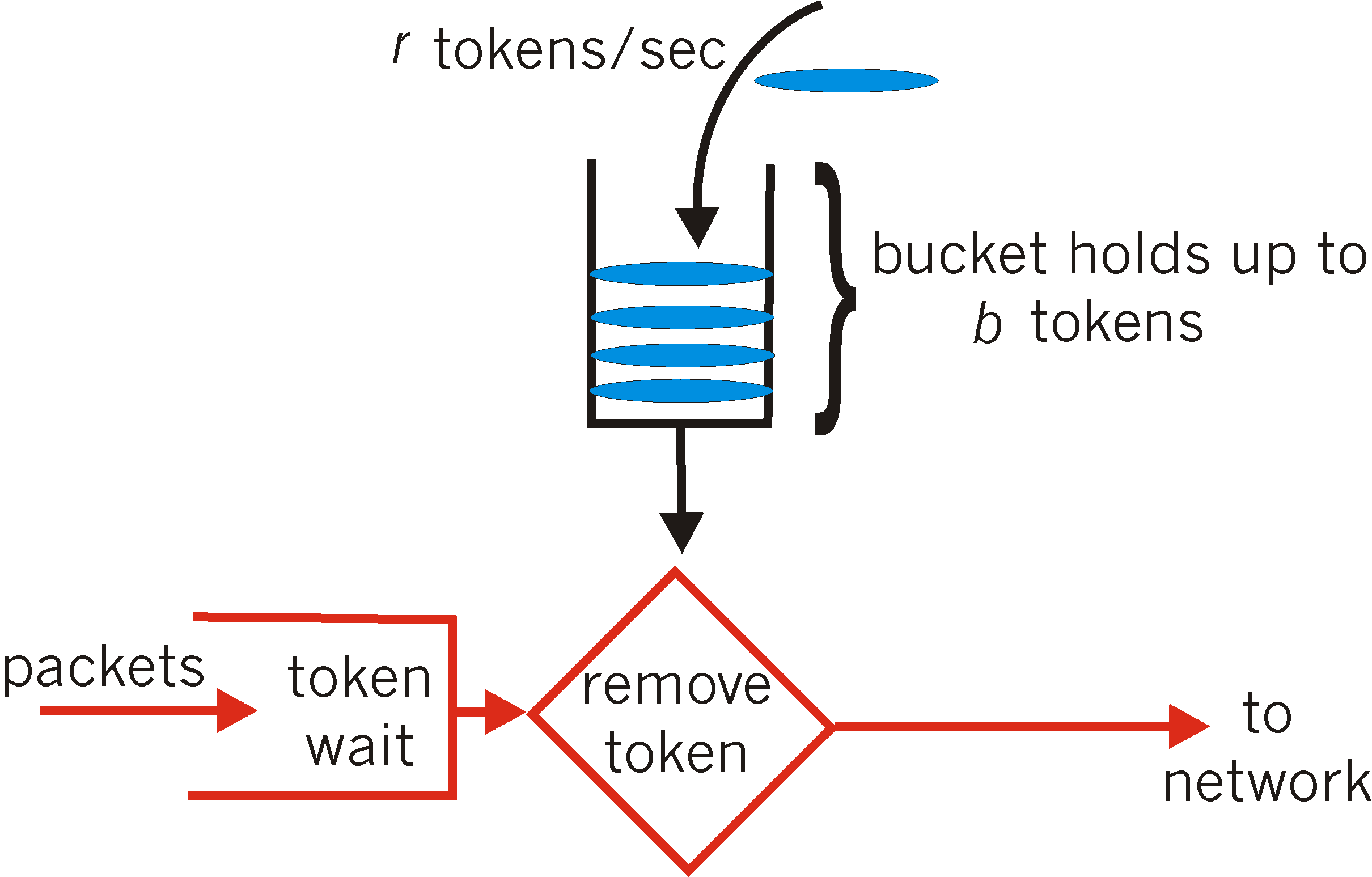 11/15/18
Multimedia Networking
9-71
Policing and QoS guarantees
D     = b/R
max
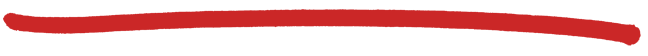 token bucket, WFQ combine to provide guaranteed upper bound on delay, i.e., QoS guarantee!
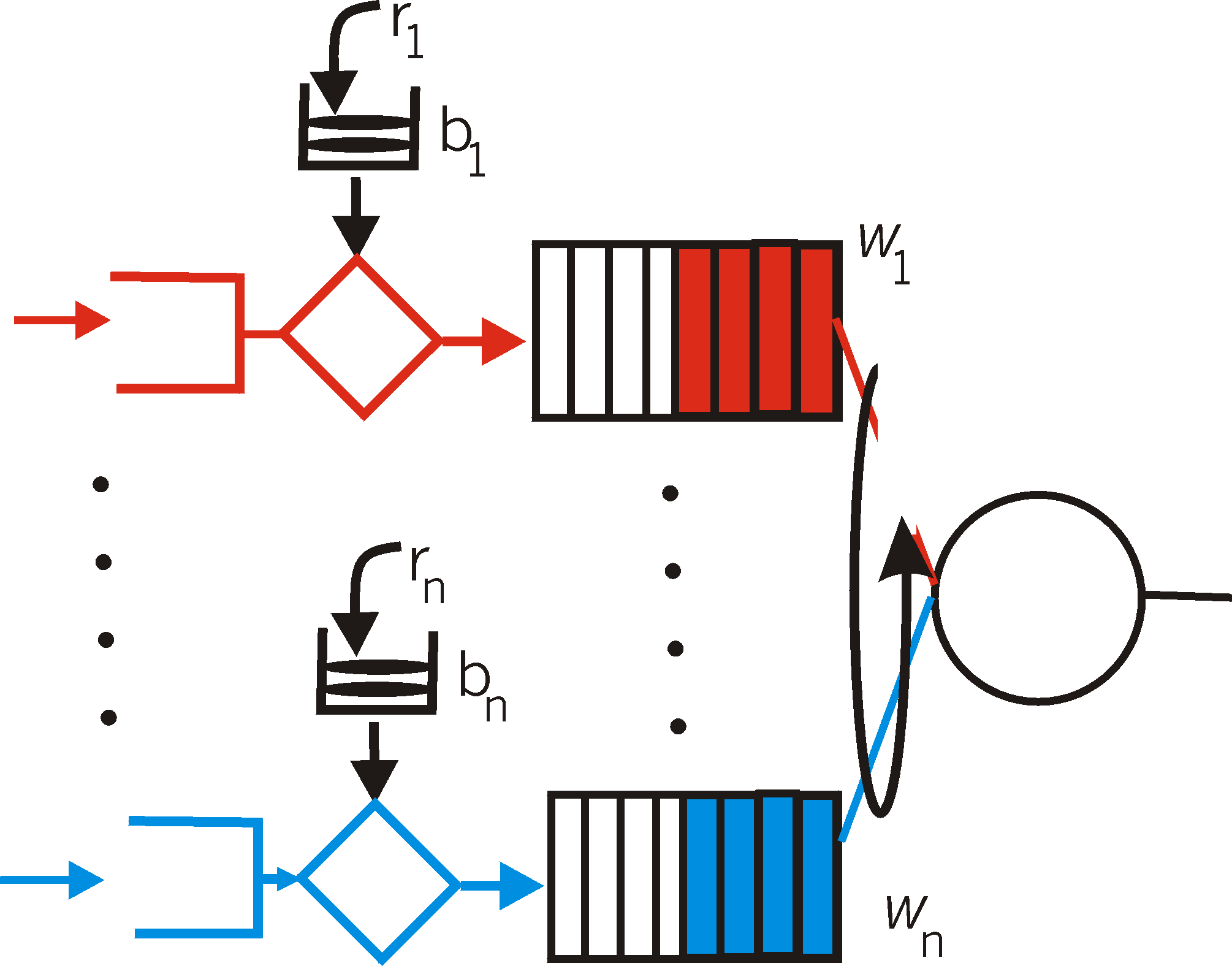 arriving
traffic
token rate, r
bucket size, b
per-flow
rate, R
WFQ
arriving
traffic
11/15/18
Multimedia Networking
9-72
Differentiated services
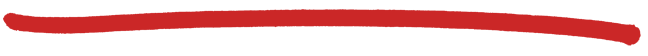 want “qualitative” service classes
“behaves like a wire”
relative service distinction: Platinum, Gold, Silver
scalability: simple functions in network core, relatively complex functions at edge routers (or hosts)
signaling, maintaining per-flow router state  difficult with large number of flows 
don’t define define service classes, provide functional components to build service classes
11/15/18
Multimedia Networking
9-73
scheduling
marking
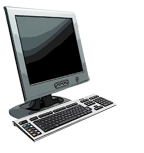 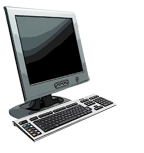 Diffserv architecture
.
r
.
.
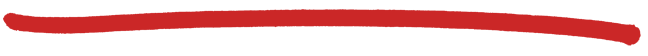 b
edge router:
per-flow traffic management
marks packets as in-profile and out-profile
core router:
per class traffic management
buffering and scheduling based on marking at edge
preference given to in-profile packets over out-of-profile packets
11/15/18
Multimedia Networking
9-74
Edge-router packet marking
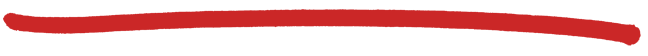 profile: pre-negotiated rate r, bucket size b
packet marking at edge based on per-flow profile
rate r
b
user packets
possible use of marking:
class-based marking: packets of different classes marked differently
intra-class marking: conforming portion of flow marked differently than non-conforming one
11/15/18
Multimedia Networking
9-75
Diffserv packet marking: details
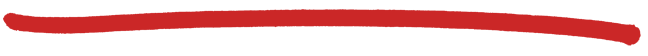 packet is marked in the Type of Service (TOS) in IPv4, and Traffic Class in IPv6
6 bits used for Differentiated Service Code Point (DSCP)
determine PHB that the packet will receive
2 bits currently unused
DSCP
unused
11/15/18
Multimedia Networking
9-76
Classification, conditioning
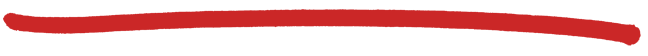 may be desirable to limit traffic injection rate of some class:
user declares traffic profile (e.g., rate, burst size)
traffic metered, shaped if non-conforming
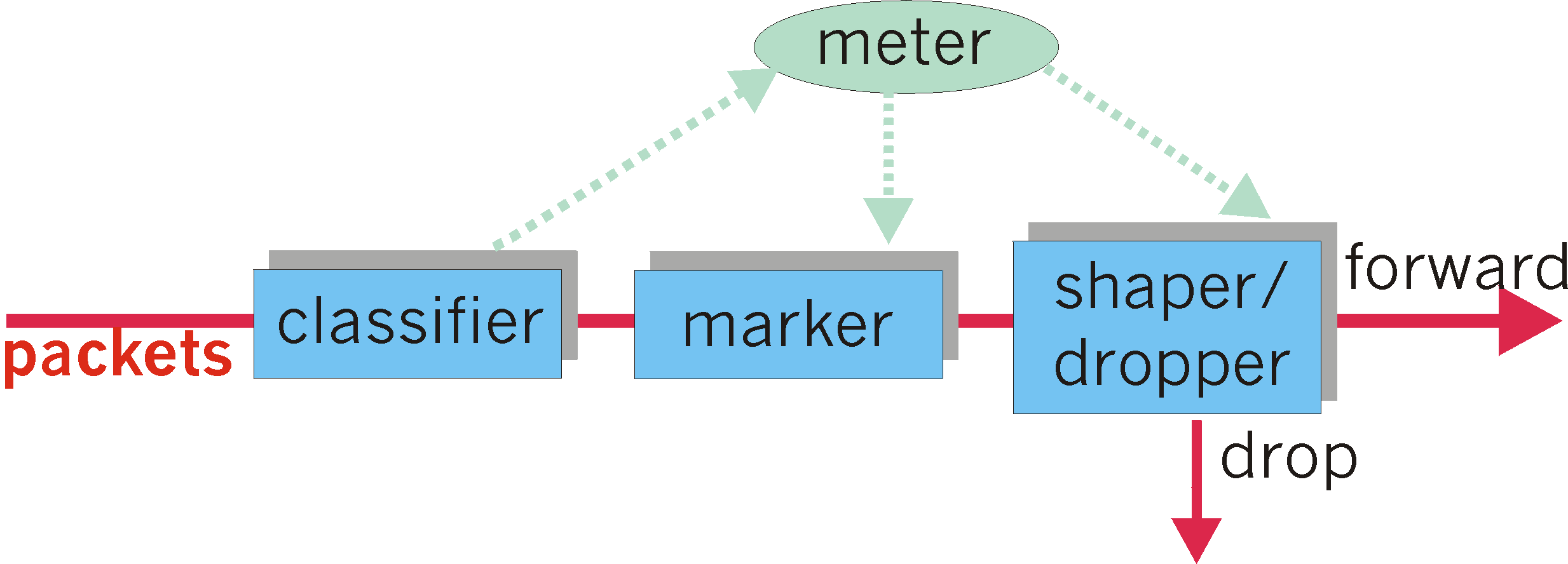 11/15/18
Multimedia Networking
9-77
Forwarding Per-hop Behavior (PHB)
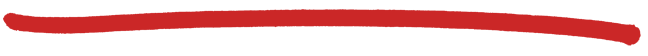 PHB result in a different observable (measurable) forwarding performance behavior
PHB does not specify what mechanisms to use to ensure required PHB performance behavior
examples: 
class A gets x% of outgoing link bandwidth over time intervals of a specified length
class A packets leave first before packets from class B
11/15/18
Multimedia Networking
9-78
Forwarding PHB
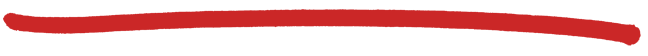 PHBs proposed:
expedited forwarding: packet departure rate of a class equals or exceeds specified rate 
logical link with a minimum guaranteed rate
assured forwarding: 4 classes of traffic
each guaranteed minimum amount of bandwidth
each with three drop preference partitions
11/15/18
Multimedia Networking
9-79
Per-connection QOS guarantees
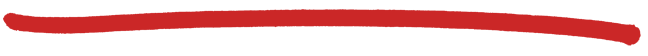 basic fact of life: can not support traffic demands beyond link capacity
1 Mbps 
phone
R1
R2
1.5 Mbps link
1 Mbps 
phone
Principle 4
call admission: flow declares its needs, network may 
block call (e.g., busy signal) if it cannot meet needs
11/15/18
Multimedia Networking
9-80
QoS guarantee scenario
QoS-sensitive scheduling (e.g., WFQ)
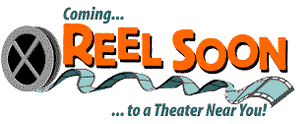 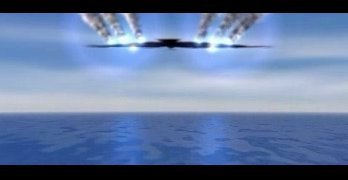 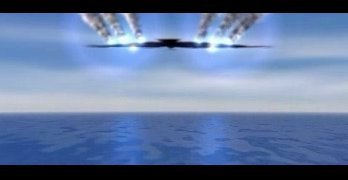 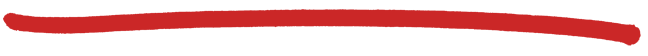 resource reservation
call setup, signaling (RSVP)
traffic, QoS declaration
per-element admission control
request/
reply
11/15/18
Multimedia Networking
9-81